Интервью с героем нашего времени
Таракановым Михаилом,
 учеником 6 класса, 
победителем конкурса фотографий 
«Новый взгляд»
МОУ  Вощиковская  СОШ им.А.И.Королёва
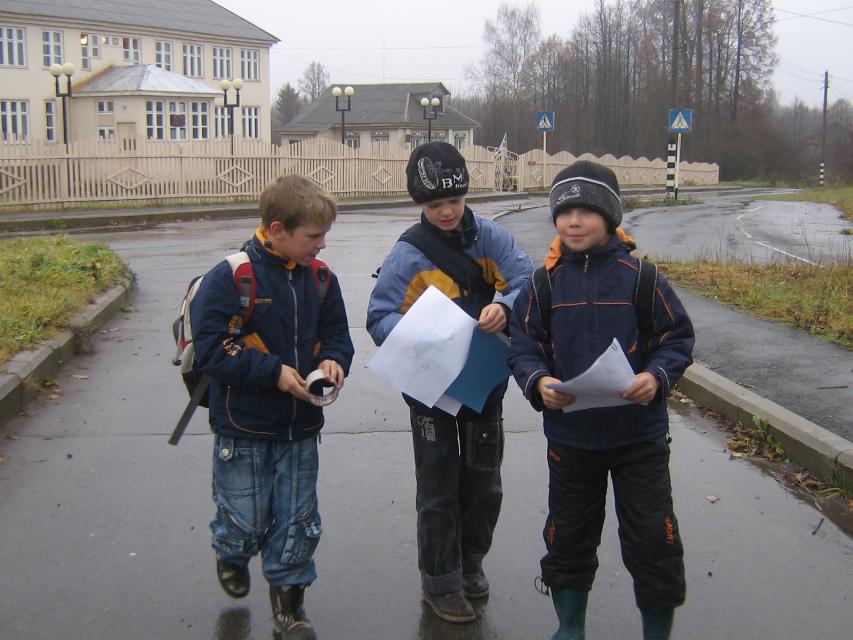 Да ты герой, Миша!
Я считаю, что герой – это человек, совершивший подвиг во имя  других людей, спас кого-нибудь или помог.
Дом – музей братьев Королёвых
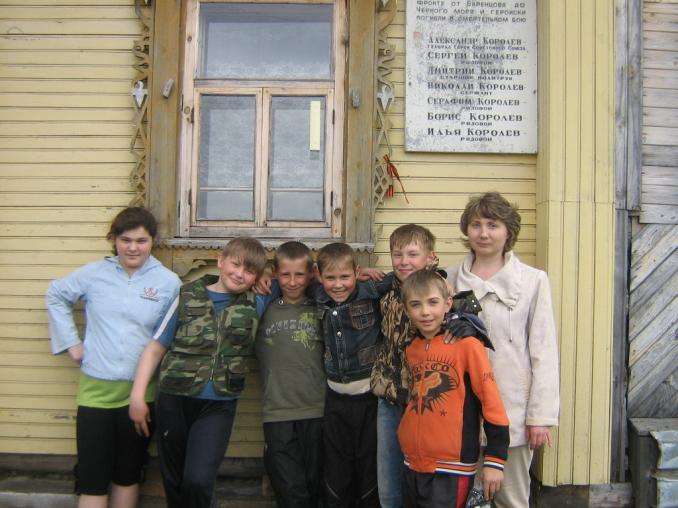 Братья Королёвы – Герои, они отдали свою жизнь в годы Великой Отечественной войны, чтобы мы сейчас жили мирно и счастливо.
А у нас есть герои?
А среди наших односельчан есть герои?
Конечно, Морозова Евгения Николаевна,
 герой педагогического труда, бывший директор нашей школы.
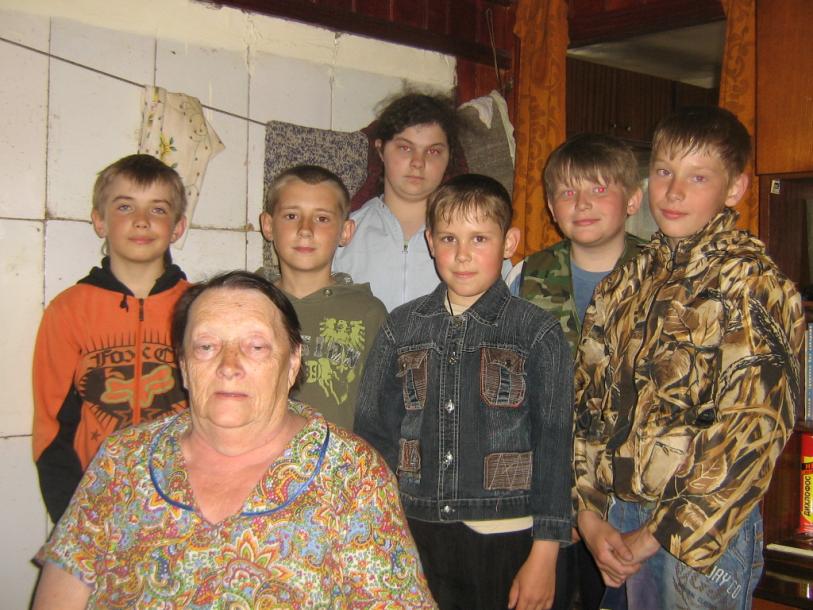 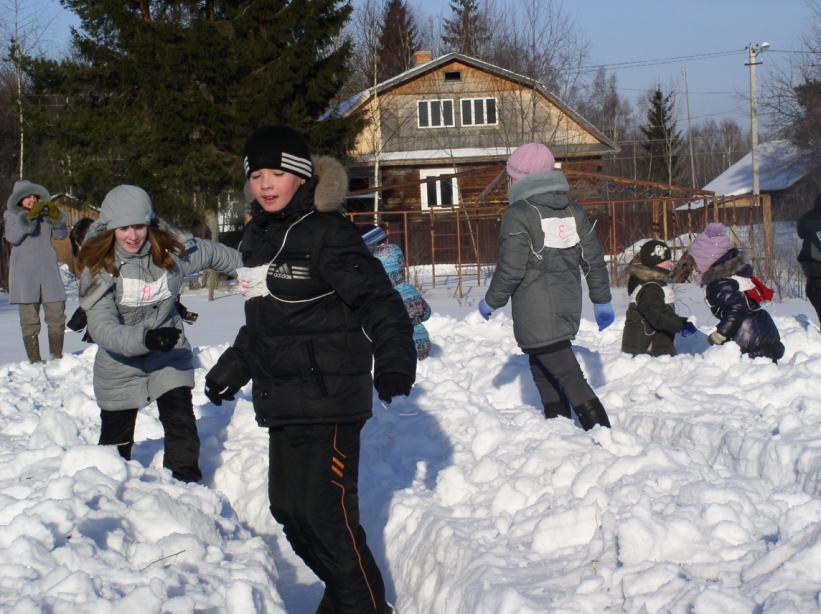 А зачем герою физкультура?
Герой должен быть сильным, мужественным, здоровым, а то как же он придёт на помощь людям?
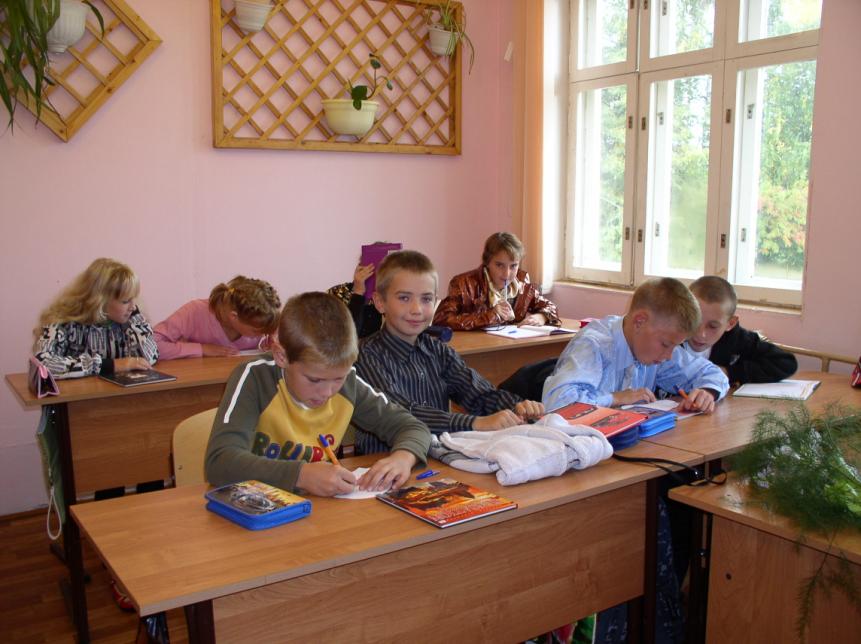 Кого можно считать героем?
Кто готов рисковать собой ради других людей
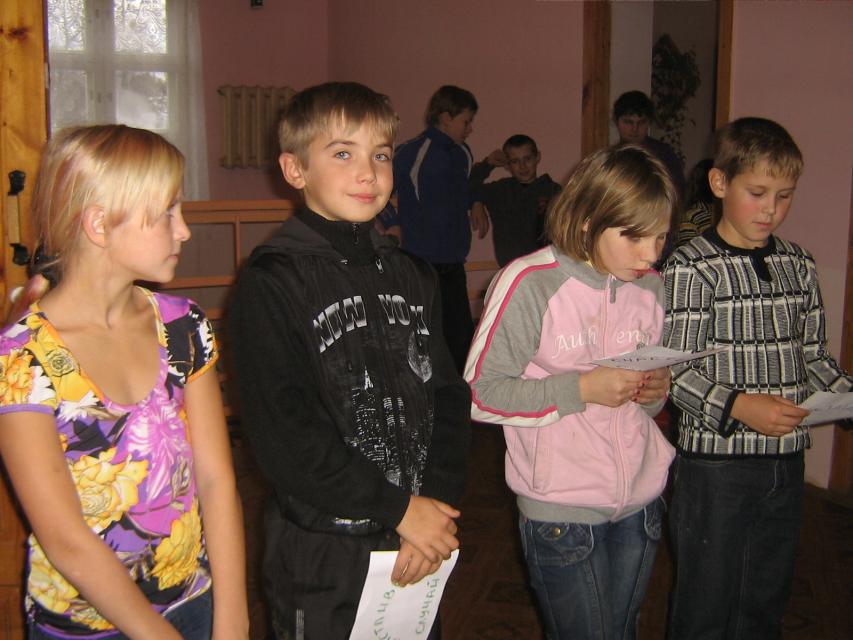 Смелым, мужественным, 
готовым всем помочь
А каким должен быть герой?
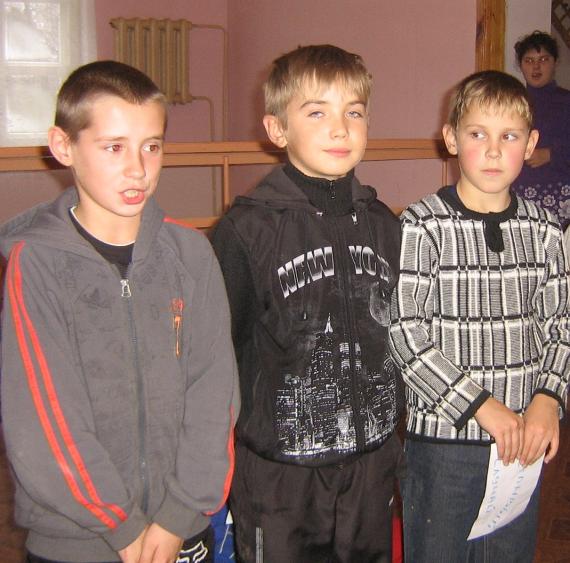 Чтобы спасать мир, 
решать проблемы, 
помогать людям.
Зачем сейчас  нужны герои?
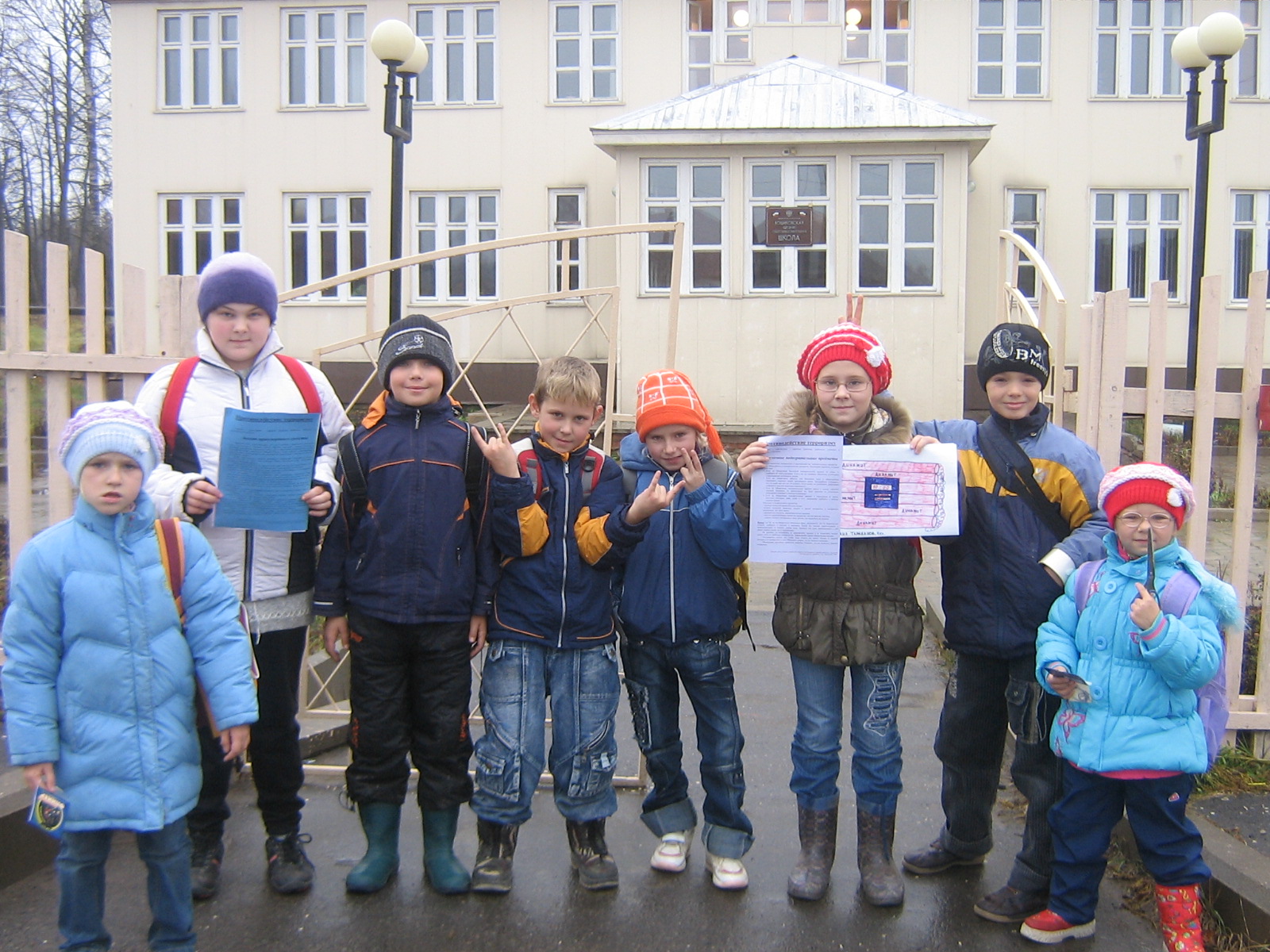 Чем должен заниматься герой?
Герой должен совершать геройские поступки,
 спасать мир!
Готов ли ты  сейчас совершать героические поступки?
В будущем, когда вырасту.
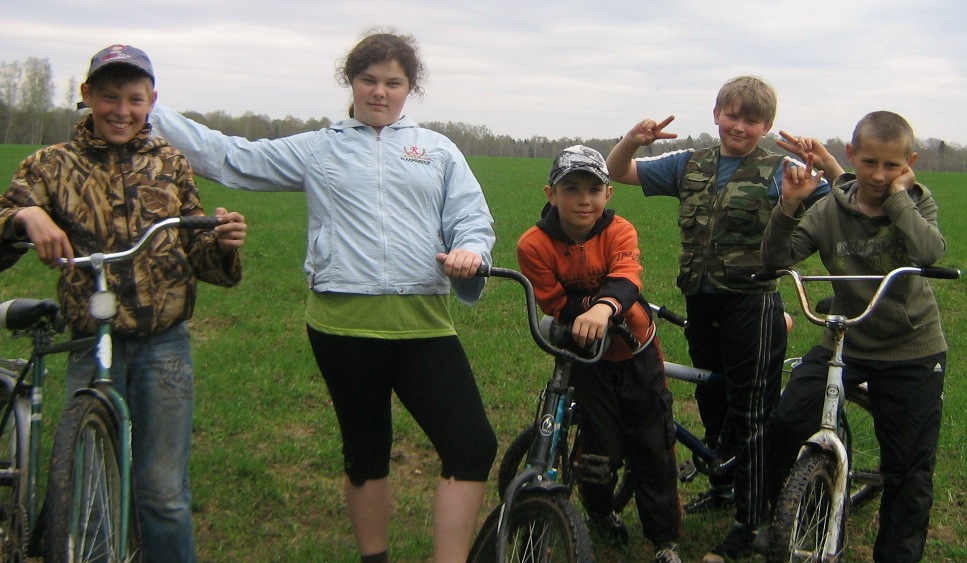 Поздравить школу с днём рождения,
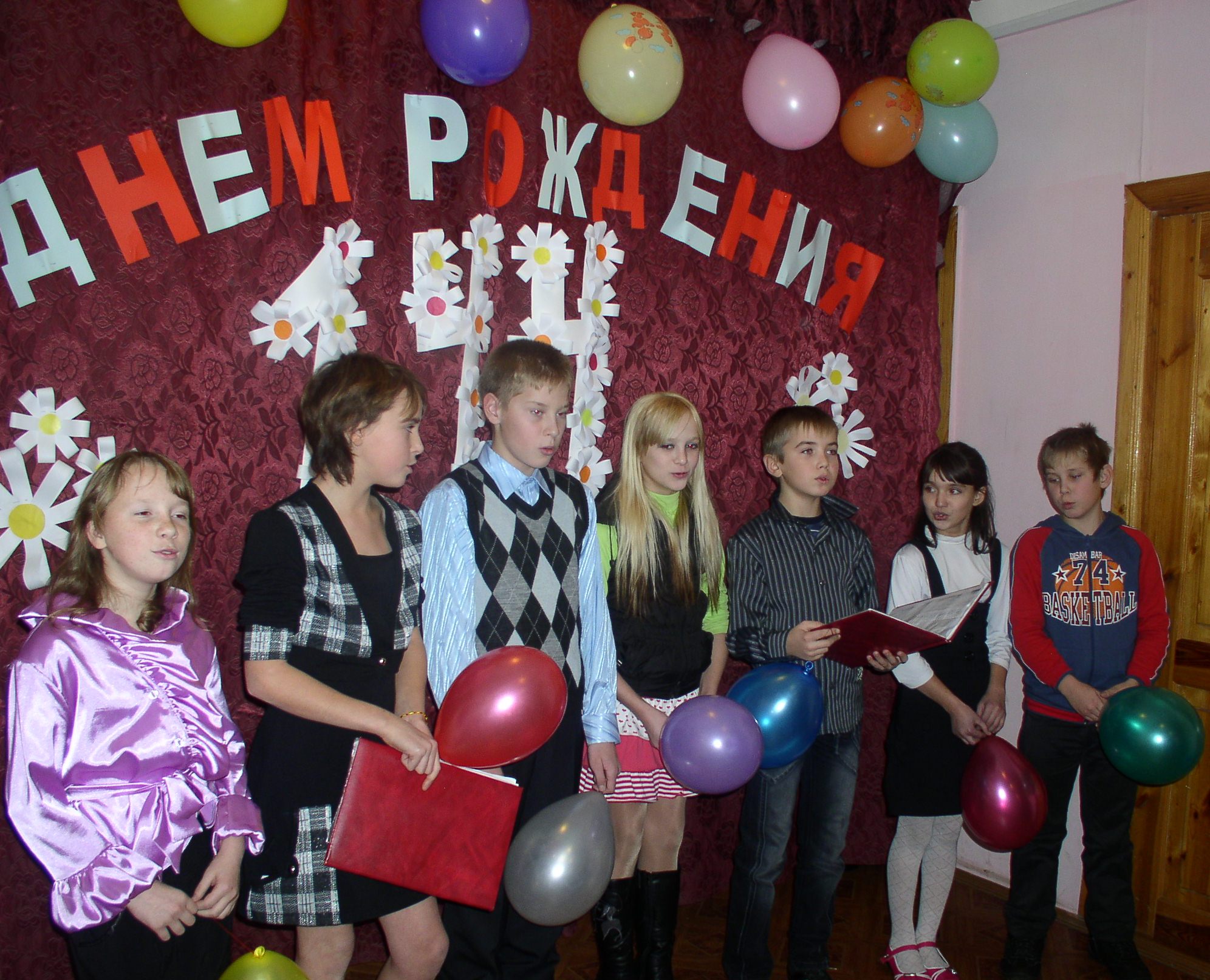 Что ты готов сделать для людей, 
для своей школы?
Конечно, нет!
 Он же пример для других.
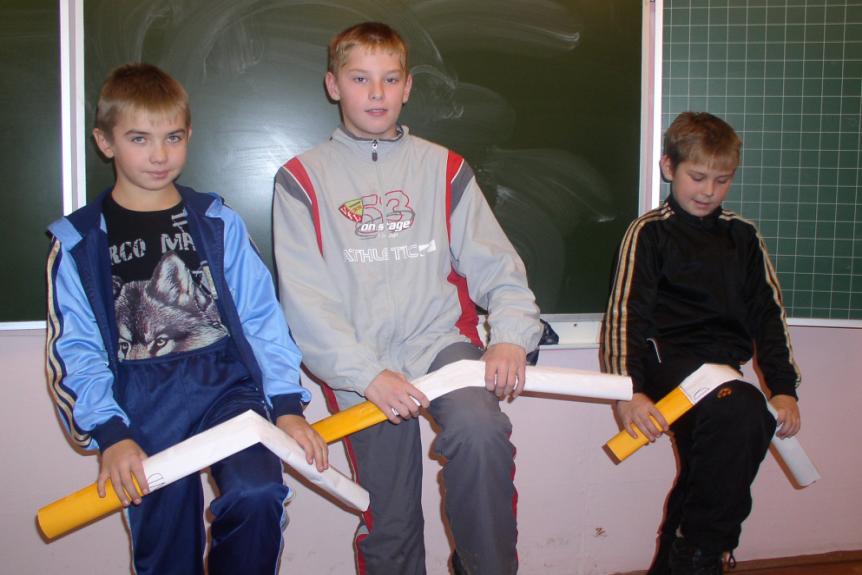 А герой может иметь вредные привычки?